Нека припомним:

Как записваме обикновена дроб?
Какво означават числителят, знаменателят и дробната черта?
Кое число не може да бъде в знаменател и защо?
Кои дроби наричаме правилни? Как ги сравняваме спрямо единицата?
Кои дроби наричаме неправилни? Как ги сравняваме спрямо единицата?
Как можем да запишем ествствено число като обикновена дроб?
Как можем да представим единицата като обикновена дроб?
Основно свойство на дробите.
Разширяване на дроби
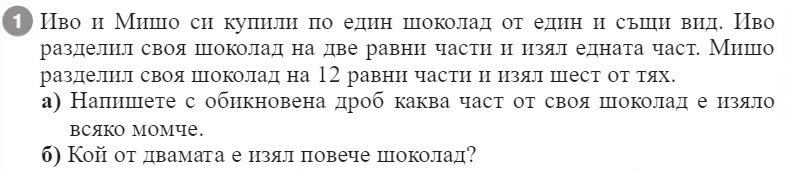 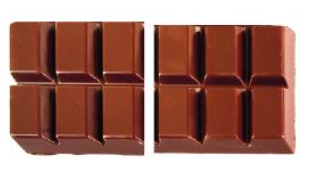 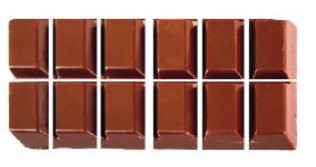 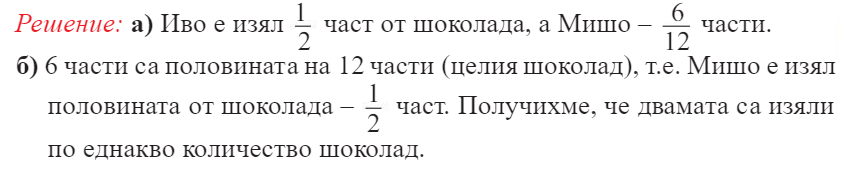 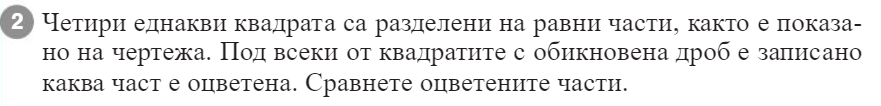 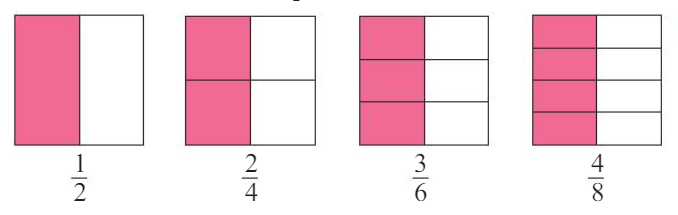 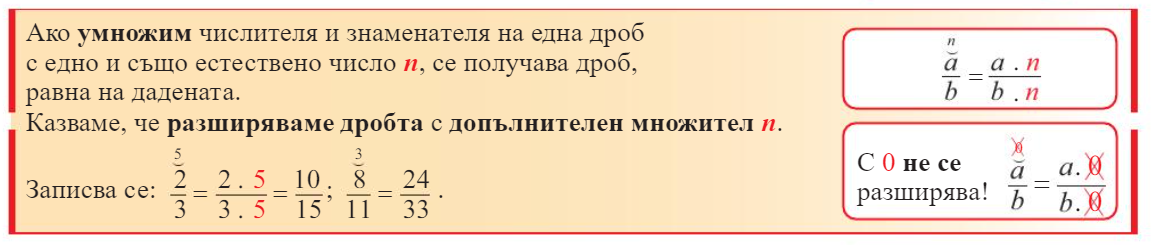 1.
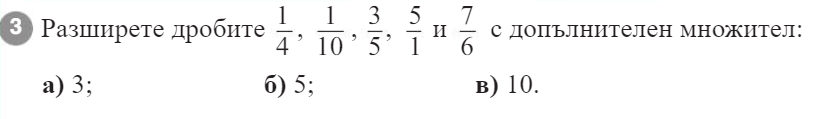 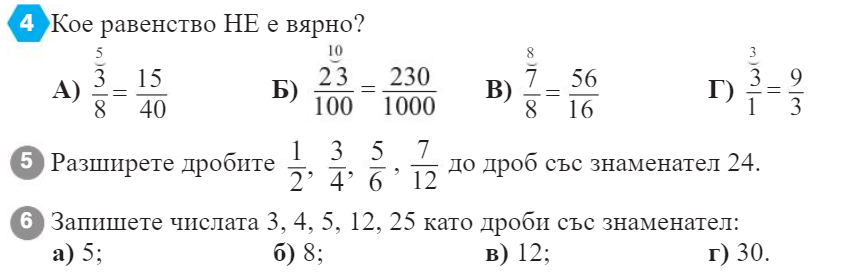 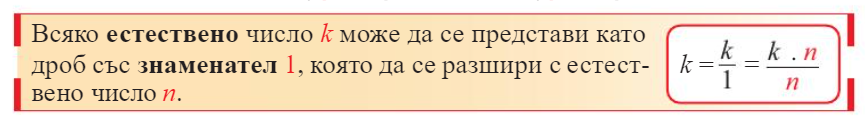 2.
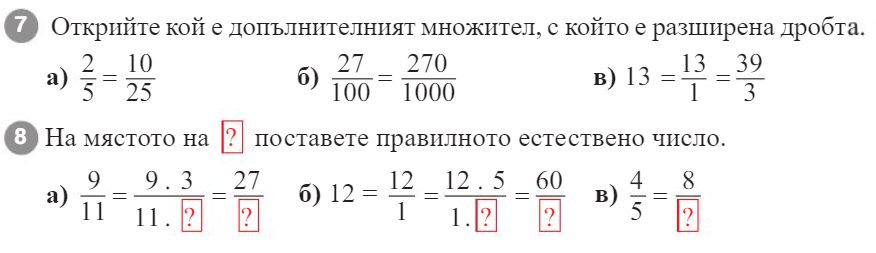 5
3
33
5
10
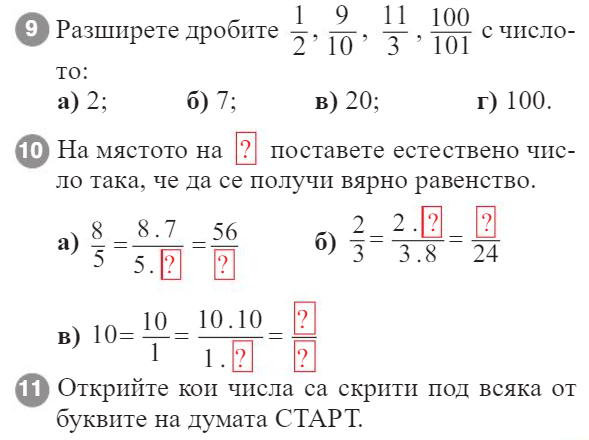 16
8
7
35
100
10
10
30
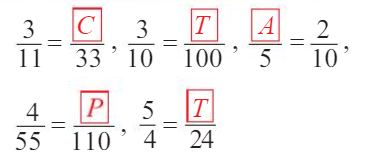 1
9
8
30
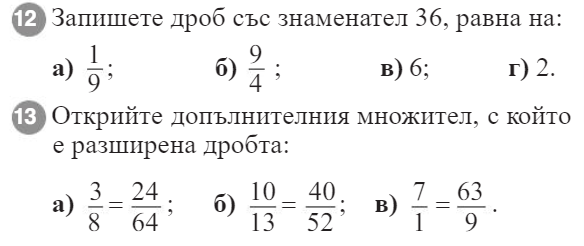 Домашна работа – учебна тетрадка стр. 16, зад 1-7